Communicating technology5
Paragraphs and topic sentences
Definition: peer review
LC-1114 Communicating technology
Task 5-1:
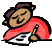 This paragraph is far too long. How many paragraphs would you divide this text into? Where are the natural places to make the breaks?
1Wind energy technology has become a mature renewable electricity generating technology. 2Today, more than 74,000 MW of wind capacity was/were installed worldwide by the end of 2007. 3A substantial portion of this capacity has been in commercial operation for more than a decade. 4During this time, manufacturers have gained considerable experience in wind turbine maintenance and are now designing a new generation of wind turbines with a clear focus on maintenance. 5Low maintenance costs help make wind energy economically competitive with other energy sources. 6Wind turbine maintenance costs are typically less than maintenance costs for conventional forms of electricity generation. 7Scheduled wind turbine maintenance is usually completed twice a year, resulting in about 12 to 18 hours of downtime for each maintenance event. 8Generally, only a few turbines in a facility are down at any one time for maintenance activities. 9The only time the entire facility is brought off-line is for substation maintenance, which usually lasts for only about 12 hours and occurs twice a year during low production periods.
1Wind energy technology has become a mature renewable electricity generating technology. 2By the end of 2007, more than 74,000 MW of wind capacity was installed worldwide. 3A substantial portion of this capacity has been in commercial operation for more than a decade. 4During this time, manufacturers have gained considerable experience in wind turbine maintenance and are now designing a new generation of wind turbines with a clear focus on maintenance. 5Low maintenance costs help make wind energy economically competitive with other energy sources. 6Wind turbine maintenance costs are typically less than maintenance costs for conventional forms of electricity generation. 7Scheduled wind turbine maintenance is usually completed twice a year, resulting in about 12 to 18 hours of downtime for each maintenance event. 8Generally, only a few turbines in a facility are down at any one time for maintenance activities. 9The only time the entire facility is brought off-line is for substation maintenance, which usually lasts for only about 12 hours and occurs twice a year during low production periods.
Task 5-1:
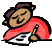 9The only time the entire facility is brought off-line is for substation maintenance, which usually lasts for only about 12 hours and occurs twice a year during low production periods. 10Generator and gearbox rebuilds are wind facilities’ two most costly maintenance items. 11Not only are the replacement components expensive but major expense is also associated with obtaining and mobilizing the large crane needed to repair these components. 12Moreover, the actual crane costs and in/out costs, a long lead time to get the crane to the site and set up is common, resulting in longer than planned down time and additional lost revenue. 13To improve generator performance, manufacturers are improving wind turbines’ electrical architecture. 14Larger turbines (greater than 1 MW) have typically used variable speed constant frequency (VSCF) technology to produce 60 Hz output from the wind turbine’s variable input speed. 15This technology was developed in the 1990s and is limited by the solid state switches used at that time. 16However, one unintended consequence of this technology is the production of a stray current in the generator rotor. 17This stray current follows the path to ground and, in doing so, arcs across the generator bearings, causing the generator to fail.
9The only time the entire facility is brought off-line is for substation maintenance, which usually lasts for only about 12 hours and occurs twice a year during low production periods. 10Generator and gearbox rebuilds are wind facilities’ two most costly maintenance items. 11Not only are the replacement components expensive but major expense is also associated with obtaining and mobilizing the large crane needed to repair these components. 12Moreover, the actual crane costs and in/out costs, a long lead time to get the crane to the site and set up is common, resulting in longer than planned down time and additional lost revenue. 13To improve generator performance, manufacturers are improving wind turbines’ electrical architecture. 14Larger turbines (greater than 1 MW) have typically used variable speed constant frequency (VSCF) technology to produce 60 Hz output from the wind turbine’s variable input speed. 15This technology was developed in the 1990s and is limited by the solid state switches used at that time. 16However, one unintended consequence of this technology is the production of a stray current in the generator rotor. 17This stray current follows the path to ground and, in doing so, arcs across the generator bearings, causing the generator to fail.
9The only time the entire facility is brought off-line is for substation maintenance, which usually lasts for only about 12 hours and occurs twice a year during low production periods. 10Generator and gearbox rebuilds are wind facilities’ two most costly maintenance items. 11Not only are the replacement components expensive but major expense is also associated with obtaining and mobilizing the large crane needed to repair these components. 12Moreover, the actual crane costs and in/out costs, a long lead time to get the crane to the site and set up is common, resulting in longer than planned down time and additional lost revenue. 13To improve generator performance, manufacturers are improving wind turbines’ electrical architecture. 14Larger turbines (greater than 1 MW) have typically used variable speed constant frequency (VSCF) technology to produce 60 Hz output from the wind turbine’s variable input speed. 15This technology was developed in the 1990s and is limited by the solid state switches used at that time. 16However, one unintended consequence of this technology is the production of a stray current in the generator rotor. 17This stray current follows the path to ground and, in doing so, arcs across the generator bearings, causing the generator to fail.
Task 5-1:
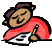 18To address this problem, turbine manufacturers are currently working to develop less complex VSCF systems. 19Some manufacturers of new turbines are using permanent magnet generators that eliminate current in the rotor, thus eliminating arcing damage. 20These new simpler controller/converter designs use today’s solid state technology, which is much improved over the solid state technology of the 1990s. 21In addition, these controllers/converters contain fewer parts to maintain and/or fail, making the design simpler and more reliable. 22As wind turbines have increased in size, gearbox reliability has suffered more than any other maintenance area. 23Wind turbines are one of the most demanding applications for gearboxes due to variable loads that are extremely difficult to predict. 24The larger blades common on larger machines result in massive torque through the three-stage gearbox typically used in these large turbines. 25In an attempt to meet the increased torque requirement, manufacturers have developed huge, costly ring gears and bearings. 26When these components fail (often due to torque-related stress), replacement components are expensive, as well as difficult and time consuming to replace. 27Because these components are heavy, replacement almost always requires a crane, resulting in not only lead time delay but lost production revenue as well.
18To address this problem, turbine manufacturers are currently working to develop less complex VSCF systems. 19Some manufacturers of new turbines are using permanent magnet generators that eliminate current in the rotor, thus eliminating arcing damage. 20These new simpler controller/converter designs use today’s solid state technology, which is much improved over the solid state technology of the 1990s. 21In addition, these controllers/converters contain fewer parts to maintain and/or fail, making the design simpler and more reliable. 22As wind turbines have increased in size, gearbox reliability has suffered more than any other maintenance area. 23Wind turbines are one of the most demanding applications for gearboxes due to variable loads that are extremely difficult to predict. 24The larger blades common on larger machines result in massive torque through the three-stage gearbox typically used in these large turbines. 25In an attempt to meet the increased torque requirement, manufacturers have developed huge, costly ring gears and bearings. 26When these components fail (often due to torque-related stress), replacement components are expensive, as well as difficult and time consuming to replace. 27Because these components are heavy, replacement almost always requires a crane, resulting in not only lead time delay but lost production revenue as well.
18To address this problem, turbine manufacturers are currently working to develop less complex VSCF systems. 19Some manufacturers of new turbines are using permanent magnet generators that eliminate current in the rotor, thus eliminating arcing damage. 20These new simpler controller/converter designs use today’s solid state technology, which is much improved over the solid state technology of the 1990s. 21In addition, these controllers/converters contain fewer parts to maintain and/or fail, making the design simpler and more reliable. 22As wind turbines have increased in size, gearbox reliability has suffered more than any other maintenance area. 23Wind turbines are one of the most demanding applications for gearboxes due to variable loads that are extremely difficult to predict. 24The larger blades common on larger machines result in massive torque through the three-stage gearbox typically used in these large turbines. 25In an attempt to meet the increased torque requirement, manufacturers have developed huge, costly ring gears and bearings. 26When these components fail (often due to torque-related stress), replacement components are expensive, as well as difficult and time consuming to replace. 27Because these components are heavy, replacement almost always requires a crane, resulting in not only lead time delay but lost production revenue as well.
Task 5-1:
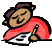 25In an attempt to meet the increased torque requirement, manufacturers have developed huge, costly ring gears and bearings. 26When these components fail (often due to torque-related stress), replacement components are expensive, as well as difficult and time consuming to replace. 27Because these components are heavy, replacement almost always requires a crane, resulting in not only lead time delay but lost production revenue as well. 28To mitigate the problems associated with large turbine gearboxes, manufacturers are working on various gearbox improvements. 29A distributed load path gearbox has recently been introduced that uses multiple generators and a multiple path, distributed gearbox to split the load. 30This split load path reduces strain on gears and simplifies the design. 31Because the design uses multiple smaller generators, it potentially allows generator replacement without the lead time delay and cost of the external crane.
25In an attempt to meet the increased torque requirement, manufacturers have developed huge, costly ring gears and bearings. 26When these components fail (often due to torque-related stress), replacement components are expensive, as well as difficult and time consuming to replace. 27Because these components are heavy, replacement almost always requires a crane, resulting in not only lead time delay but lost production revenue as well. 28To mitigate the problems associated with large turbine gearboxes, manufacturers are working on various gearbox improvements. 29A distributed load path gearbox has recently been introduced that uses multiple generators and a multiple path, distributed gearbox to split the load. 30This split load path reduces strain on gears and simplifies the design. 31Because the design uses multiple smaller generators, it potentially allows generator replacement without the lead time delay and cost of the external crane.
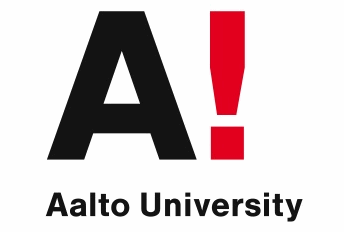 How do I know when to start a new paragraph?
Start a new paragraph…
   when you begin a new idea, point, or claim.
   to contrast information or ideas.
   when you are ending your introduction or       starting your conclusion
   when your readers need a pause
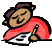 What is a paragraph?
A sentence or a group of sentences dealing with one single topic.
A paragraph focuses only on one main idea/topic
Each paragraph should have its own topic sentence
New idea / point / claim  = new paragraph + topic sentence
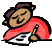 Task 5-1:
What is so special about sentences 5, 10, 13, 18, 22, 25, 28 ?
5Low maintenance costs help make wind energy economically competitive with other energy sources. 
10Generator and gearbox rebuilds are wind facilities’ two most costly maintenance items. 
13To improve generator performance, manufacturers are improving wind turbines’ electrical architecture. 
18To address this problem, turbine manufacturers are currently working to develop less complex VSCF systems. 
22As wind turbines have increased in size, gearbox reliability has suffered more than any other maintenance area. 
25In an attempt to meet the increased torque requirement, manufacturers have developed huge, costly ring gears and bearings. 
28To mitigate the problems associated with large turbine gearboxes, manufacturers are working on various gearbox improvements.
Topic sentences
(pp. 39-42)
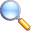 What is a topic sentence?
A general statement including the topic of the paragraph and the main idea about that topic in the paragraph

wider in its scope than the rest of the sentences

specific enough to reflect the main idea expressed in the paragraph
 
presents the idea or claim that is supported by specific details in the later sentences
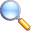 Why use topic sentences?
Topic sentences improve readability by

unifying the contents of a paragraph
presenting the reader with the topic or claim to be discussed  and how it will be treated
allowing readers to quickly scan the main ideas in a text
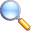 How to form a topic sentence?
Topic sentences consist of two parts:
topic (i.e. the general idea: new topic or claim)
controlling idea/s (i.e. what you want to say about the topic)
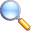 TOPIC SENTENCES
New topic
1The Finnish higher education system consists of universities and polytechnics. 2The universities stress the connection between research and teaching. 3The basic purpose of the universities is to carry out scientific research and to provide teaching in related subjects. 4Students at universities may take a lower (Bachelor’s) or higher (Master’s) academic degree, as well as academic further education, consisting of licentiate and doctoral degrees. 5Universities also arrange further education and open university teaching. 6In contrast, polytechnics emphasize a connection with working life, and the degrees offered are higher education degrees with a professional emphasis. 7Located throughout Finland, universities and polytechnics aim to ensure that all prospective students have equal opportunities for study, regardless of where they live.
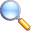 TOPIC SENTENCES
New topic
1The Finnish higher education system consists of universities and polytechnics. 2The universities stress the connection between research and teaching. 3The basic purpose of the universities is to carry out scientific research and to provide teaching in related subjects. 4Students at universities may take a lower (Bachelor’s) or higher (Master’s) academic degree, as well as academic further education, consisting of licentiate and doctoral degrees. 5Universities also arrange further education and open university teaching. 6In contrast, polytechnics emphasize a connection with working life, and the degrees offered are higher education degrees with a professional emphasis. 7Located throughout Finland, universities and polytechnics aim to ensure that all prospective students have equal opportunities for study, regardless of where they live.
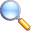 TOPIC SENTENCES (pp. 39-42)
New topic
1The Finnish higher education system consists of universities and universities of applied sciences.. 2The universities stress the connection between research and teaching. 3The basic purpose of the universities is to carry out scientific research and to provide teaching in related subjects. 4Students at universities may take a lower (Bachelor’s) or higher (Master’s) academic degree, as well as academic further education, consisting of licentiate and doctoral degrees. 5Universities also arrange further education and open university teaching. 6In contrast, univiersities of applied sciences emphasize a connection with working life, and the degrees offered are higher education degrees with a professional emphasis. 7Located throughout Finland, universities and universities of applied sciences aim to ensure that all prospective students have equal opportunities for study, regardless of where they live.
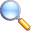 TOPIC SENTENCES (pp. 39-42)
New topic
1The Finnish higher education system consists of universities and universities of applied sciences. 2The universities stress the connection between research and teaching. 3The basic purpose of the universities is to carry out scientific research and to provide teaching in related subjects. 4Students at universities may take a lower (Bachelor’s) or higher (Master’s) academic degree, as well as academic further education, consisting of licentiate and doctoral degrees. 5Universities also arrange further education and open university teaching. 6In contrast, universities of applied sciences emphasize a connection with working life, and the degrees offered are higher education degrees with a professional emphasis. 7Located throughout Finland, universities and universities of applied sciences aim to ensure that all prospective students have equal opportunities for study, regardless of where they live.
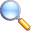 TOPIC SENTENCES (pp. 39-42)
New topic
1The Finnish higher education system consists of universities and universities of applied sciences. 2The universities stress the connection between research and teaching. 3The basic purpose of the universities is to carry out scientific research and to provide teaching in related subjects. 4Students at universities may take a lower (Bachelor’s) or higher (Master’s) academic degree, as well as academic further education, consisting of licentiate and doctoral degrees. 5Universities also arrange further education and open university teaching. 6In contrast, universities of applied sciences emphasize a connection with working life, and the degrees offered are higher education degrees with a professional emphasis. 7Located throughout Finland, universities and universities of applied sciences aim to ensure that all prospective students have equal opportunities for study, regardless of where they live.
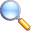 TOPIC SENTENCES (pp. 39-42)
New topic
1The Finnish higher education system consists of universities and universities of applied sciences. 2The universities stress the connection between research and teaching. 3The basic purpose of the universities is to carry out scientific research and to provide teaching in related subjects. 4Students at universities may take a lower (Bachelor’s) or higher (Master’s) academic degree, as well as academic further education, consisting of licentiate and doctoral degrees. 5Universities also arrange further education and open university teaching. 6In contrast, universities of applied sciences emphasize a connection with working life, and the degrees offered are higher education degrees with a professional emphasis. 7Located throughout Finland, universities and universities of applied sciences aim to ensure that all prospective students have equal opportunities for study, regardless of where they live.
Task 5-2CLAIM
Select the topic sentence that best controls the body of each paragraph below.
The causes of workplace injuries have dramatically increased..
Workplace injuries can frequently be attributed to a number of causes. 
A major cause of workplace injury is lifting or carrying heavy objects.
The workplace can be a dangerous place.
Studies have found things influencing injuries in the workplace.
The causes of workplace injuries have dramatically increased..
Workplace injuries can frequently be attributed to a number of causes. 
A major cause of workplace injury is lifting or carrying heavy objects.
The workplace can be a dangerous place.
Studies have found things influencing injuries in the workplace
1 Lifting or carrying heavy and awkward objects has been shown to account for one-third of all injuries requiring sick leave of three days or more. 2 The second most common cause of injuries results from being struck by falling objects or hit by moving vehicles. 3Another cause typically involves slipping or tripping due to either poor housekeeping or failure to promptly clear up spillages. 4 Most studies show that the greatest number of fatalities over the last decade have been due to contact with a harmful substance. 5 Finally, falls from a height, such as from a ladder or elevated walkways has been shown to be the cause of serious injuries, especially in construction engineering.
1 Lifting or carrying heavy and awkward objects has been shown to account for one-third of all injuries requiring sick leave of three days or more. 2 The second most common cause of injuries results from being struck by falling objects or hit by moving vehicles. 3Another cause typically involves slipping or tripping due to either poor housekeeping or failure to promptly clear up spillages. 4 Most studies show that the greatest number of fatalities over the last decade have been due to contact with a harmful substance. 5 Finally, falls from a height, such as from a ladder or elevated walkways has been shown to be the cause of serious injuries, especially in construction engineering.
Task 5-2CLAIM
Select the topic sentence that best controls the body of each paragraph below.
The causes of workplace injuries have dramatically increased..
Workplace injuries can frequently be attributed to a number of causes. 
A major cause of workplace injury is lifting or carrying heavy objects.
The workplace can be a dangerous place.
Studies have found things influencing injuries in the workplace
1 Lifting or carrying heavy and awkward objects has been shown to account for one-third of all injuries requiring sick leave of three days or more. 2 The second most common cause of injuries results from being struck by falling objects or hit by moving vehicles. 3Another cause typically involves slipping or tripping due to either poor housekeeping or failure to promptly clear up spillages. 4 Most studies show that the greatest number of fatalities over the last decade have been due to contact with a harmful substance. 5 Finally, falls from a height, such as from a ladder or elevated walkways has been shown to be the cause of serious injuries, especially in construction engineering.
1 Lifting or carrying heavy and awkward objects has been shown to account for one-third of all injuries requiring sick leave of three days or more. 2 The second most common cause of injuries results from being struck by falling objects or hit by moving vehicles. 3Another cause typically involves slipping or tripping due to either poor housekeeping or failure to promptly clear up spillages. 4 Most studies show that the greatest number of fatalities over the last decade have been due to contact with a harmful substance. 5 Finally, falls from a height, such as from a ladder or elevated walkways has been shown to be the cause of serious injuries, especially in construction engineering.
Task 5-2CLAIM
Select the topic sentence that best controls the body of the paragraph.
The causes of workplace injuries have dramatically increased..
Workplace injuries can frequently be attributed to a number of causes. 
A major cause of workplace injury is lifting or carrying heavy objects.
The workplace can be a dangerous place.
Studies have found things influencing injuries in the workplace
1 Lifting or carrying heavy and awkward objects has been shown to account for one-third of all injuries requiring sick leave of three days or more. 2 The second most common cause of injuries results from being struck by falling objects or hit by moving vehicles. 3Another cause typically involves slipping or tripping due to either poor housekeeping or failure to promptly clear up spillages. 4 Most studies show that the greatest number of fatalities over the last decade have been due to contact with a harmful substance. 5 Finally, falls from a height, such as from a ladder or elevated walkways has been shown to be the cause of serious injuries, especially in construction engineering.
1 Lifting or carrying heavy and awkward objects has been shown to account for one-third of all injuries requiring sick leave of three days or more. 2 The second most common cause of injuries results from being struck by falling objects or hit by moving vehicles. 3Another cause typically involves slipping or tripping due to either poor housekeeping or failure to promptly clear up spillages. 4 Most studies show that the greatest number of fatalities over the last decade have been due to contact with a harmful substance. 5 Finally, falls from a height, such as from a ladder or elevated walkways has been shown to be the cause of serious injuries, especially in construction engineering.
Techniques for Enumeration  Superordinate terms
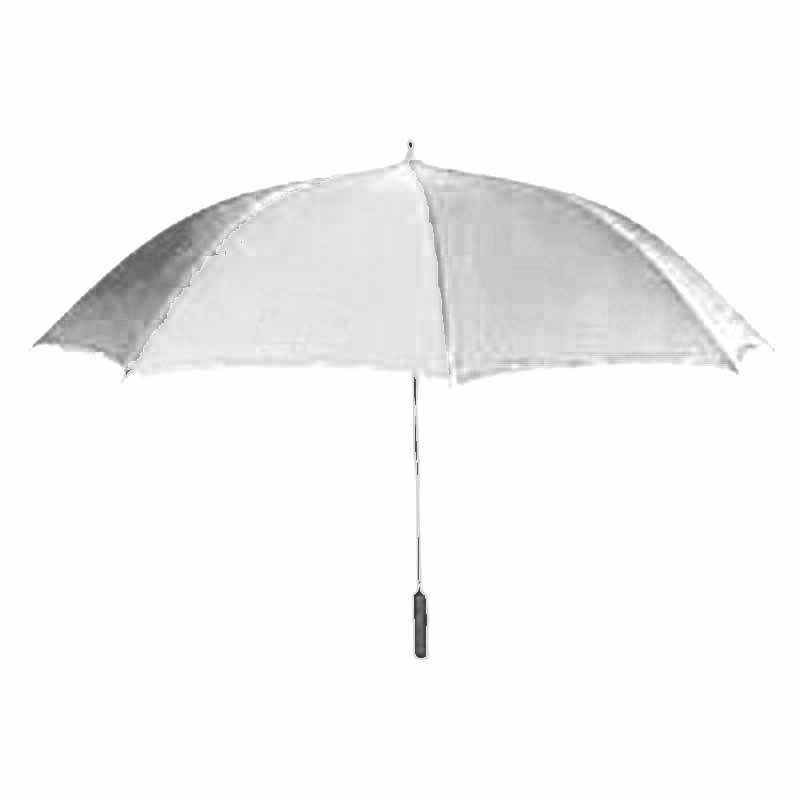 'Umbrella' terms that can stand for an entire class or category of things.
VEHICLES
  (superordinate)


lorries    cars    bicycles	 trams     ships
Typical superordinate terms:
Option
Alternative
Example
Criterion
Feature
Aspect
Benefit 
Advantage 
Drawback 
Problem 
Issue
Phase 
Stage 
Step 
Procedure
Technique 
Method 
Strategy 
Approach 
Solution
Reason  
Consequence 
CauseEffect 
Factor
See also Language aids
Addition and cause-effect
Enumeration
Comparison and contrast
Task 5-3:
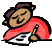 Provide a topic statement for paragraphs A and B.
A
Many common foods and products contain hidden caffeine.
2Everyone knows about the presence of caffeine in coffee and tea, but it may not be generally known that caffeine is present in cola drinks. 3Products made with cocoa, like hot chocolate and chocolate bars, include this stimulant too, although its presence is not readily evident to us. 4Prescription and nonprescription drugs used for headaches and migraines are another hidden source of caffeine. 5Since consuming caffeine in excess is harmful, it is important to be aware of the products that contain it.
Task 5-3:
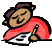 Provide a topic statement for paragraphs A and B.
A
Many common foods and products contain hidden caffeine.
2Everyone knows about the presence of caffeine in coffee and tea, but it may not be generally known that caffeine is present in cola drinks. 3Products made with cocoa, like hot chocolate and chocolate bars, include this stimulant too, although its presence is not readily evident to us. 4Prescription and nonprescription drugs used for headaches and migraines are another hidden source of caffeine. 5Since consuming caffeine in excess is harmful, it is important to be aware of the products that contain it.
Task 5-3:
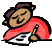 B
The efficiency of a gasoline-powered car is surprisingly low.
2All of the heat that comes out as exhaust or goes into the radiator is wasted energy. 3The engine also uses a lot of energy turning the various pumps, fans and generators that keep it going. 4Thus, the overall efficiency of an automotive gas engine is about 20 percent. 5That is, only about 20 percent of the thermal-energy content of the gasoline is converted into mechanical work.
Task 5-3:
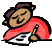 B
The efficiency of a gasoline-powered car is surprisingly low.
2All of the heat that comes out as exhaust or goes into the radiator is wasted energy. 3The engine also uses a lot of energy turning the various pumps, fans and generators that keep it going. 4Thus, the overall efficiency of an automotive gas engine is about 20 percent. 5That is, only about 20 percent of the thermal-energy content of the gasoline is converted into mechanical work.
Task 5-3:
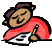 C
Economics integrates knowledge from many other fields.
2For example, geography is needed for an understanding of economics because natural resources and transportation affect production and distribution of goods. 3Changes in engineering affect economics. 4Psychology is also related because it can help the economist understand why some people want some products and not others. 5Because it is necessary to calculate averages and trends, mathematics is important to economics. 6Finally, the language and the writing method used may help or hinder trade. 7Excelling in economics requires knowledge of numerous other disciplines.
Each paragraph… 
should have its own topic sentence
focuses only on one main idea/topic

The topic sentence…

presents the topic and how it will be treated in that paragraph
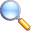 Peer reviewAssignment 3: description of ‘solution’Pattern: extended definition  Work in groups of 3 students
LC-1114 Communicating technology
Peer review 2: extended definitionHelp your co-students improve their texts
Read two other students’ texts
Use the questions in the checklists as guidelines
    -  first text   -> Part 1    -  second text  -> Part 2
Note down your observations. 
Share and discuss your comments with the author
Give the paper with your comments to the author. 
Use the feedback from your peers to improve the text.
After corrections, submit to MyCourses	 (Assignment 3).
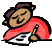 Peer critique 2: extended definitionWork in groups of three students
Give your paper to the other students. 
STEP 1:  Read text 1 and focus on questions in part 1.                 15 min
                -   Use the template for your notes.                -   Decide which 2 are the most important.
STEP 2: Read text 2 and focus on questions in part 2.                 15 min               -   Use the template for your notes. 
       If you have extra time, continue reading and focus on        questions you have not yet considered, i.e. part 1 or part 2.
STEP 3: Get together with the other group members.               15 min                  Discuss one text at a time. Explain your observations and share                any improvement suggestions.

STEP 4:  Give your notes to the author.
HOMEWORK:

 ONLINE MODULE 2
 Improve ASSIGNMENT 3       based on today’s work and
    SUBMIT to MyCourses
See you next week!
LC-1114 Communicating technology